Основы тригонометрии
ГЛАВА 4
1
Основные понятия тригонометрии
2
Тригонометрия
Тригонометрия-это часть геометрии, где с помощью тригонометрических функций связываются элементы треугольника.
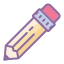 Тригонометрия-это объект математического анализа, где тригонометрические уравнения изучаются методами алгебры.
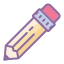 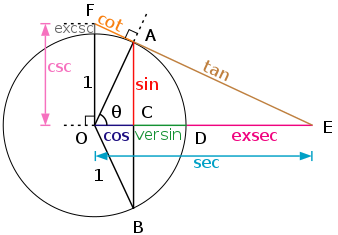 3
Этапы развития тригонометрии
Тригонометрия в древности являлась вспомогательным разделом астрономии. Древнегреческие ученые разработали «тригонометрию хорд». 
Древнеиндийские ученые заменили хорды синусами.
В VIII веке математики Востока превратили тригонометрию в самостоятельную математическую дисциплину. Ими были введены другие тригонометрические функции и составлены таблицы.
Окончательный вид тригонометрия приобрела в XVIII веке в трудах Л.Эйлера.
4
Градус и радиан
Единица измерения величины угла называется градусом и составляет         часть полного оборота
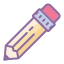 Угол в 1 радиан, это центральный угол, который опирается на дугу окружности, длина которой равна длине радиуса.
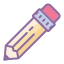 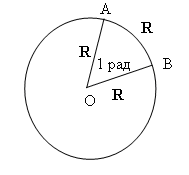 5
Справедливы формулы зависимости между радианной и градусной мерой:
6
Перевести градусы в радианы: а)15○ б) 120○ в) 270○ г) 90○
Перевести градусы в радианы: а)        б)       в)
7
Перевести градусы в радианы: 
		I вариант				 II вариант

а)30○ б) 150○ в) 180○ г) 225○	 а)45○ б) 240○ в) 360○ г) 315○
Перевести градусы в радианы:
 I вариант				 II вариант

а)        б)       в) 			 а)        б)       в)
8
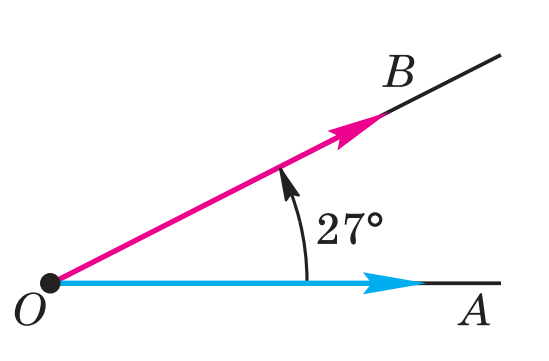 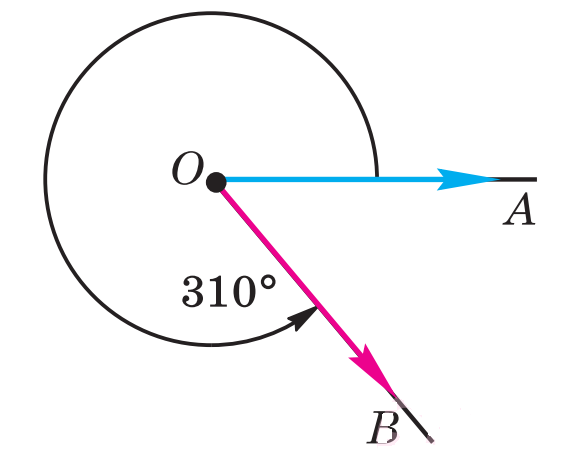 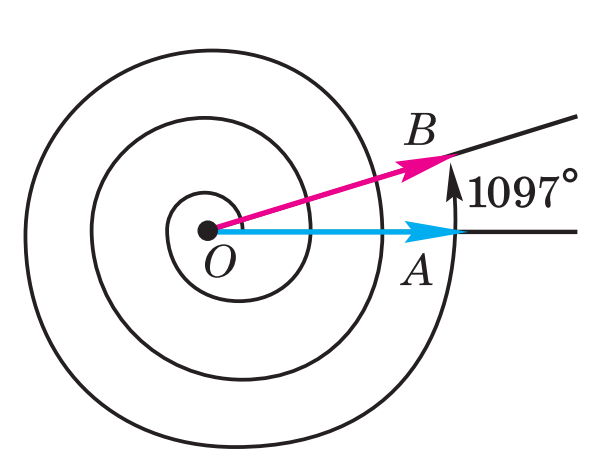 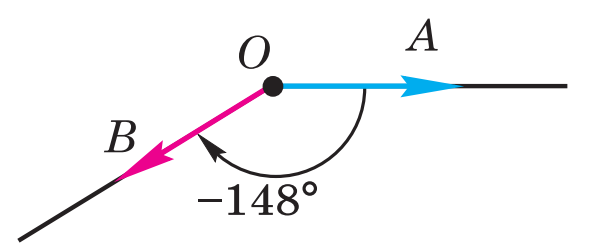 9
B
+
-
R=1
A
C
D
Тригонометрическая окружность
y
II
I
x
0
III
IV
10
+
Градусы и радианы
y
x
0
11
-
Градусы и радианы
y
x
0
12
Косинус и синус
Косинусом угла называется абсцисса точки, полученной поворотом точки (1;0) вокруг начала координат на угол α (обозначается cos α)
y
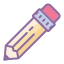 t
sint
x
0
cost
Синусом угла называется ордината точки, полученной поворотом точки (1;0) вокруг начала координат на угол α   (обозначается sin α).
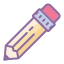 13
Тангенс
y
Тангенсом угла называется отношение синуса угла α к его косинусу (обозначается tg α).
t
tgt
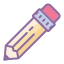 I
II
x
0
0
III
IV
14
Котангенс
y
ctgt
0
Котангенсом угла называется отношение косинуса угла α к его синусу (обозначается ctg α).
t
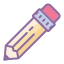 II
I
x
0
III
IV
15
Знаки тригонометрических функций
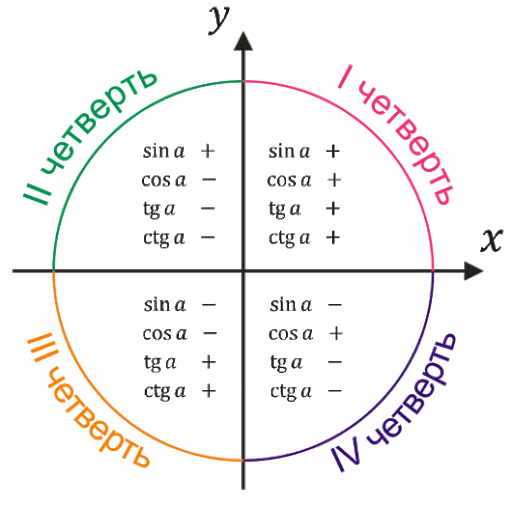 16
Тригонометрический круг
Ось 
тангенсов
Ось синусов
Ось 
котангенсов
Ось косинусов
17
Основные тригонометрические тождества
18
Разделим обе части равенства на
Разделим  обе  части  равенства  на
19
Формулы сложения
Теорема. Для любых α и β справедливо равенство
20
Формулы двойного угла
Выведем формулы синуса и косинуса двойного угла, используя формулы сложения.
21
Формулы двойного угла
22
Формулы половинного угла
23
Сумма и разность синусов.Сумма и разность косинусов.
24